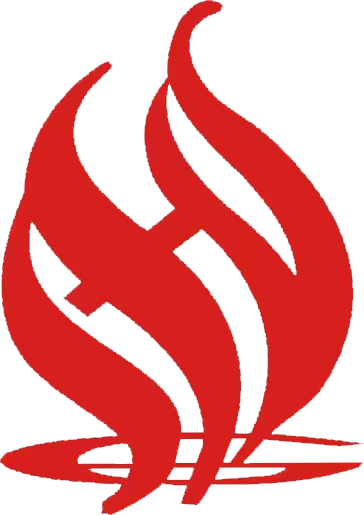 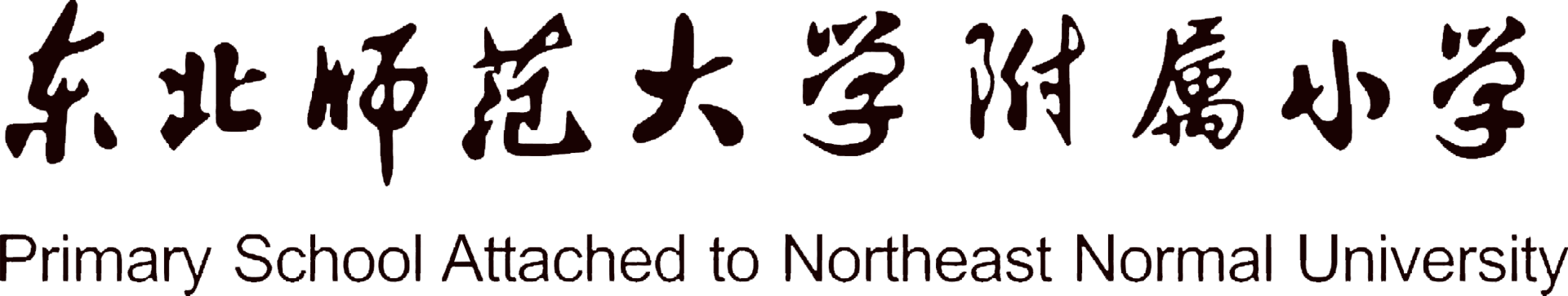 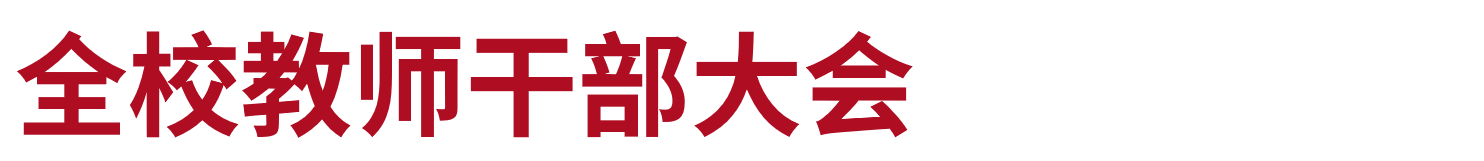 “十四五”发展规划加快落地 ——明确任务，提出十大“筑 强工程”
xxxx
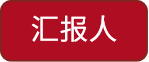 01
01
02
03
04
个人简历介绍
个人简历介绍
个人简历介绍
个人简历介绍
此处添加标题描述过程简洁明了此处添加标题描述过程简洁明了此处添加标题描述过程简洁明了
此处添加标题描述过程简洁明了此处添加标题描述过程简洁明了此处添加标题描述过程简洁明了
此处添加标题描述过程简洁明了此处添加标题描述过程简洁明了此处添加标题描述过程简洁明了
此处添加标题描述过程简洁明了此处添加标题描述过程简洁明了此处添加标题描述过程简洁明了
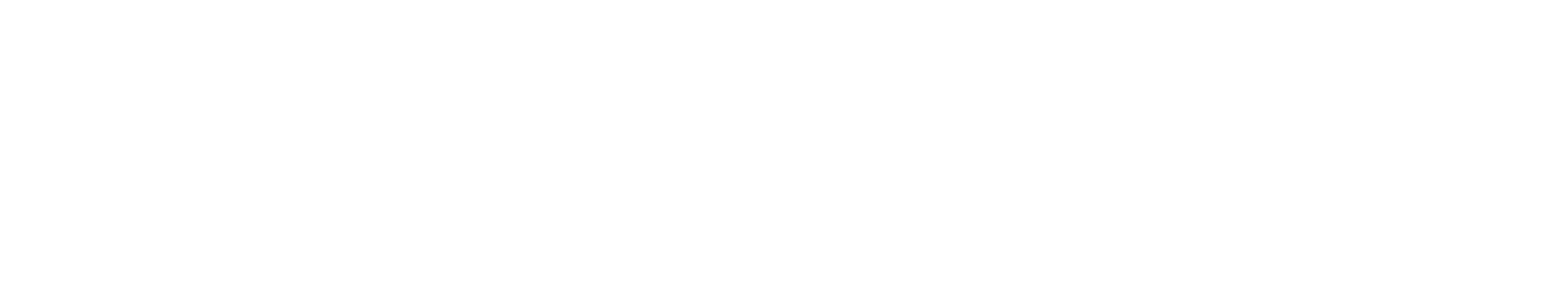 目  录
个人简历介绍
个人简历介绍
个人简历介绍
个人简历介绍
个人简历介绍
此处添加标题描述过程简洁明了此处添加标题描述过程简洁明了此处添加标题描述过程简洁明了
此处添加标题描述过程简洁明了此处添加标题描述过程简洁明了此处添加标题描述过程简洁明了
此处添加标题描述过程简洁明了此处添加标题描述过程简洁明了此处添加标题描述过程简洁明了
此处添加标题描述过程简洁明了此处添加标题描述过程简洁明了此处添加标题描述过程简洁明了
此处添加标题描述过程简洁明了此处添加标题描述过程简洁明了此处添加标题描述过程简洁明了
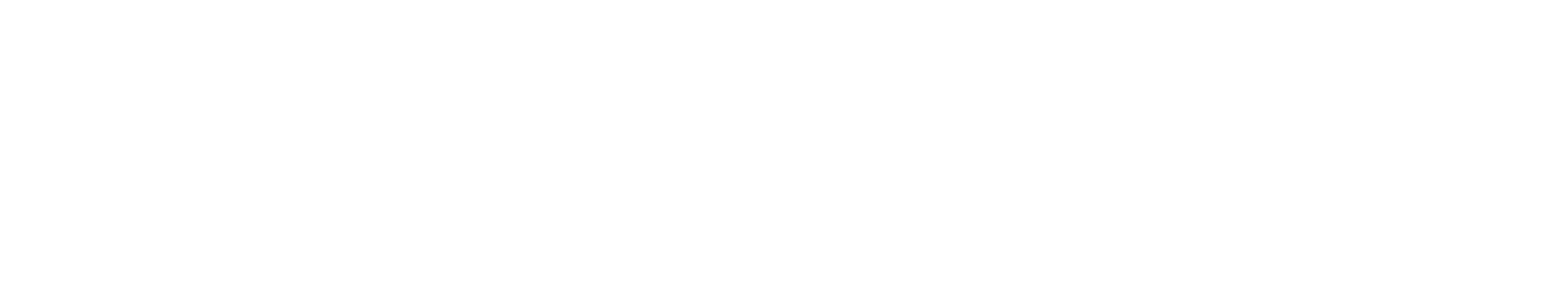 目  录
01
03
05
04
02
1
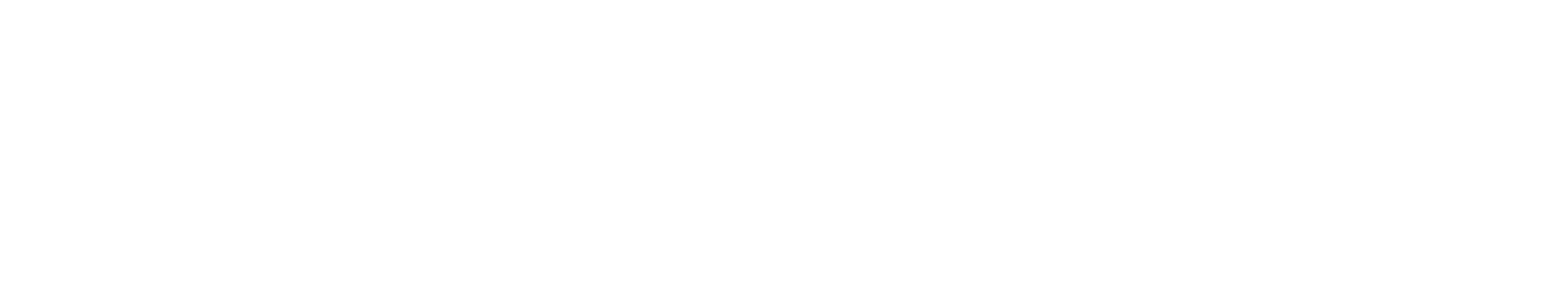 东北师范
01
此处加入内容此处加入内容此处加入内容
此处加入内容此处加入内容
汇报人：xxx
时间：07-17
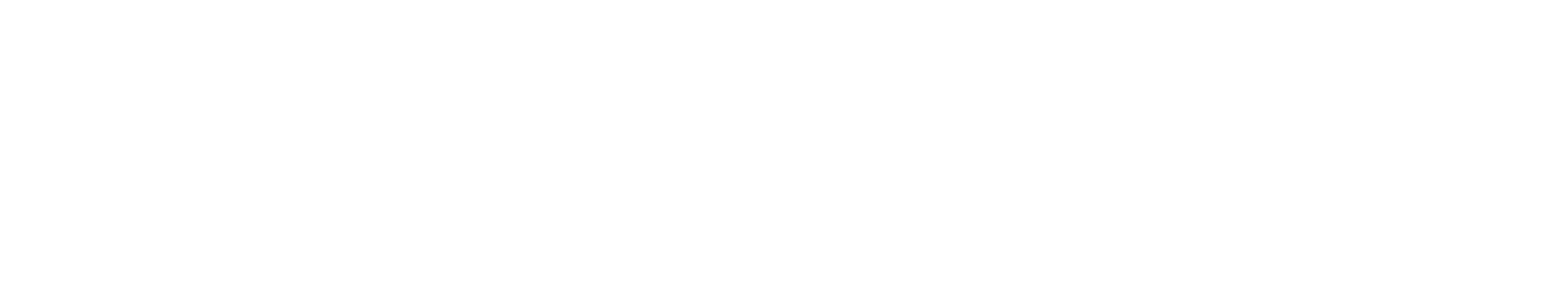 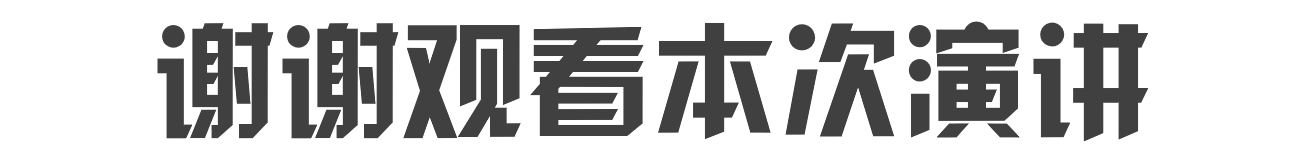 Thank you for watching the end of this speech